Dossier de candidature 2017
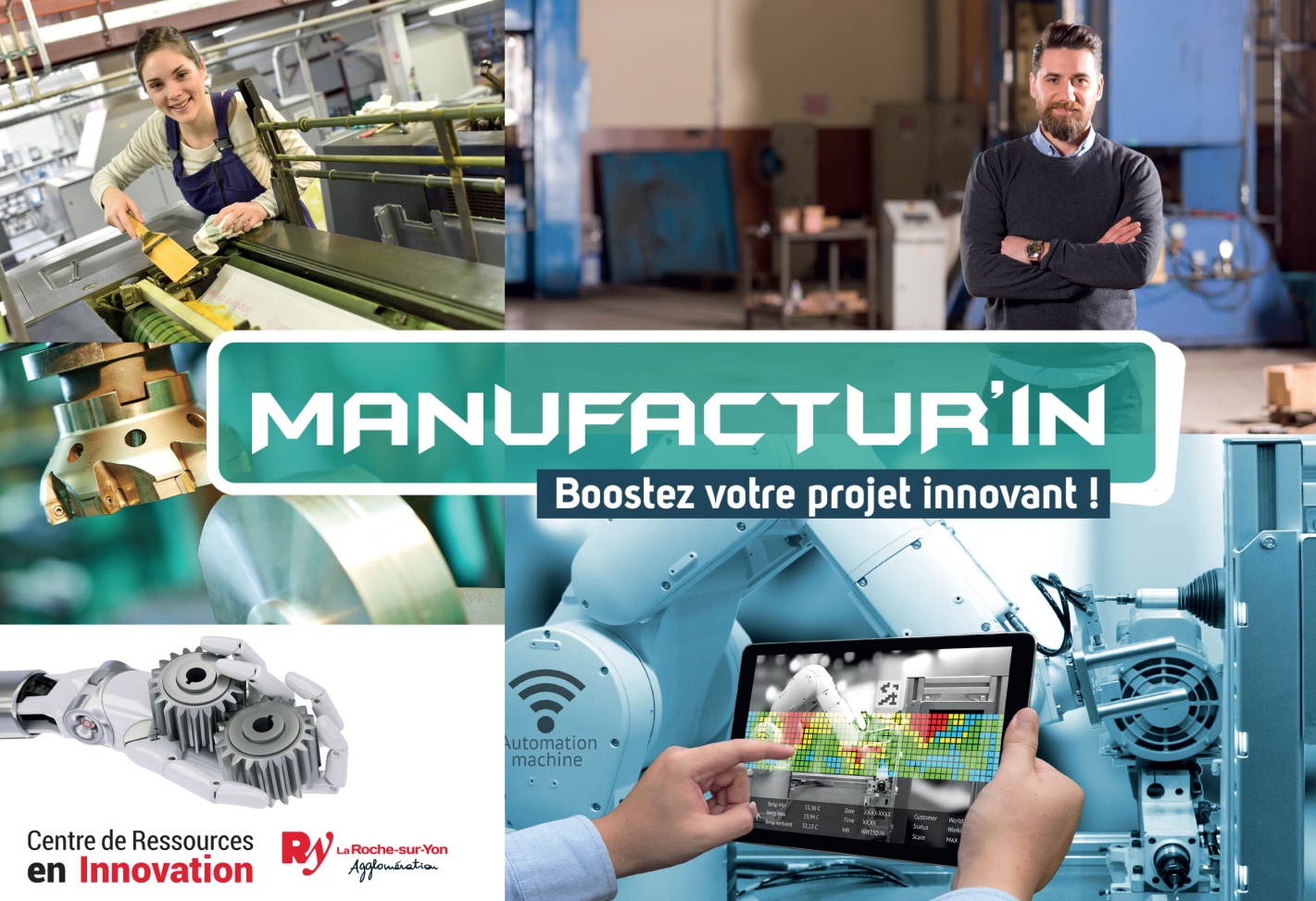 « Nom de l’entreprise » 
et/ou
« Nom du porteur de projet »
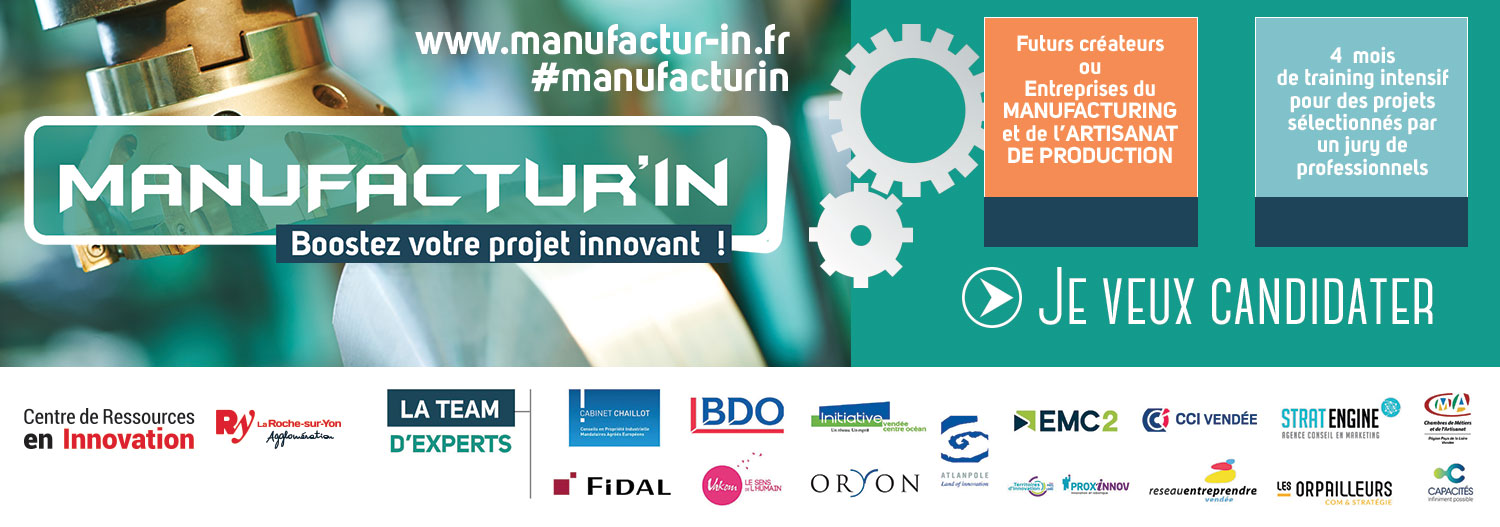 1
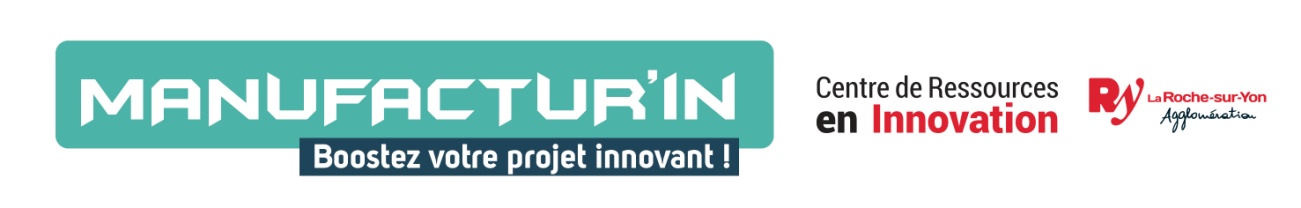 EXPLICATIONS
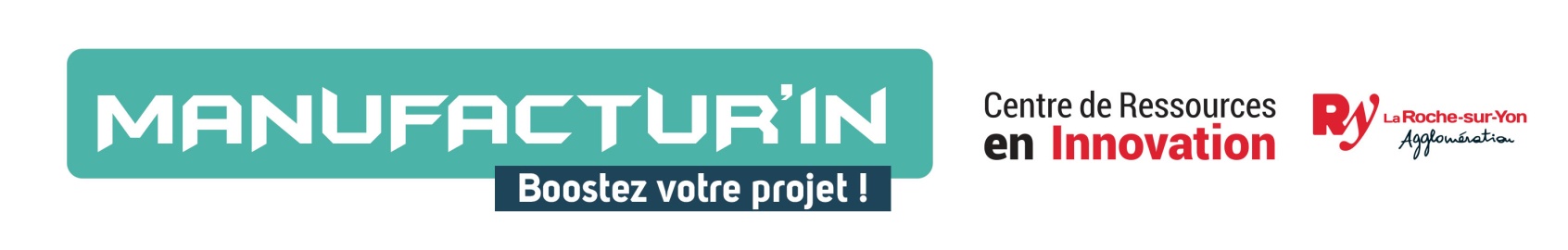 MERCI DE REMPLIR CHAQUE SLIDE DE CE DOCUMENT EN RéPONDANT AUX QUESTIONS POSéES EN FONCTION DES INFORMATIONS DONT VOUS DISPOSEZ à CE STADE D’AVANCEMENT DU PROJET
Cette présentation sera utilisée pour la sélection des 4 projets, et transmise au jury du programme Manufactur’In.

Vous serez invité à présenter votre projet devant le jury qui se réunira début juillet !

Sur la base de cette présentation, vous aurez 10 min pour convaincre le jury.
Pour toutes questions contactez nous : cf. coordonnées en fin de document.
2
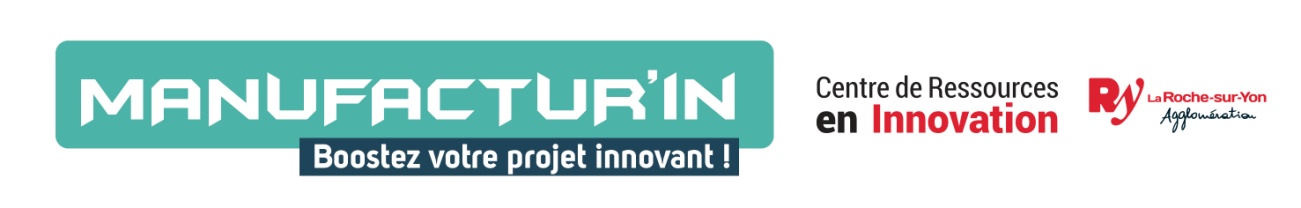 INFORMATIONS
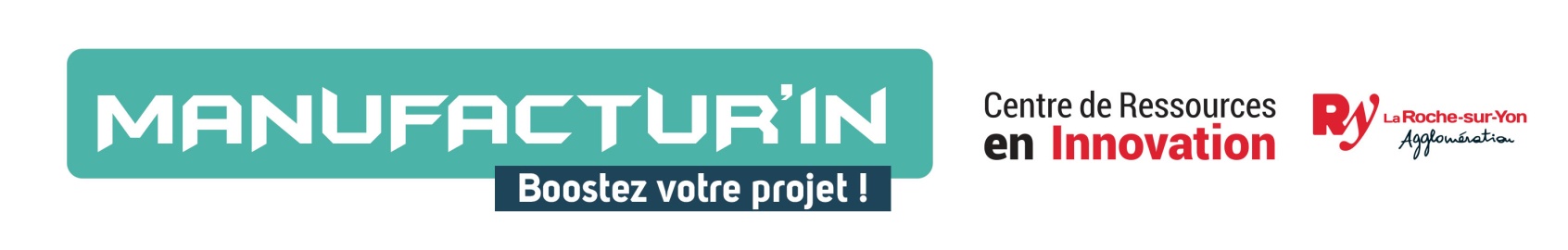 LE PORTEUR DE PROJET
A remplir pour une entreprise :
A remplir pour une entreprise ou un futur créateur :
3
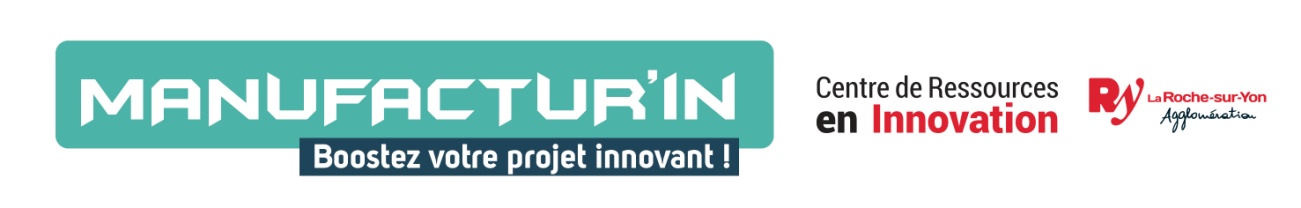 ACTIVITés/AMBITION
Quelles sont les activités de votre entreprise ou future entreprise ?
Quelle est l’ambition à terme de votre projet ? (développement économique à 3 ans : CA, emplois)
A remplir
4
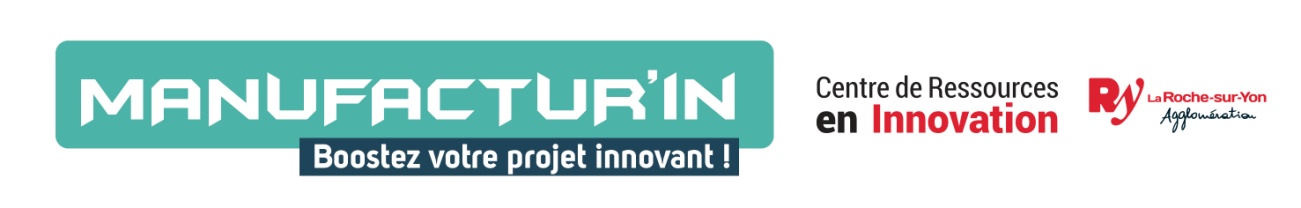 CONTEXTE
A qui s’adresse (utilisateurs finaux, clients) votre solution/offre ? 
Quelles est la problématique, les besoins de ces utilisateurs et/ou clients? 
Marché : expliquez en quoi les solutions actuelles sur le marché ne répondent pas complètement aux besoins des clients, utilisateurs.
A remplir
5
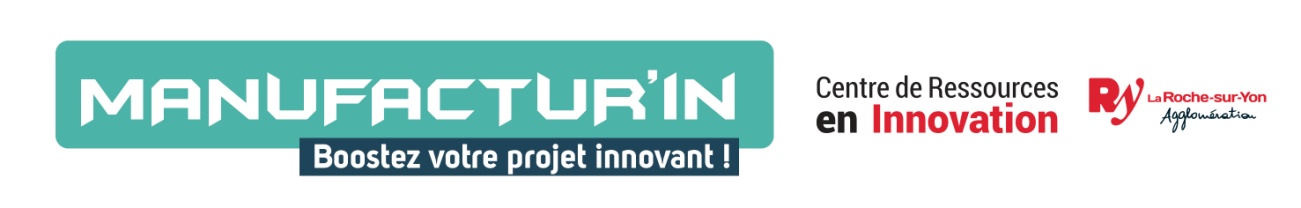 L’IDéE/LE PROJET
Décrire votre innovation et l’offre proposée (service, produit, procédé)
Justifier en quoi elle est unique et différenciant 
Quelle est sa valeur ajoutée pour le client, l’utilisateur final ? Qu’apportez vous de plus, de nouveau ?
Préciser l’état d’avancement ce votre projet (ce qui a été fait ou en cours, à venir à court terme)
A remplir
6
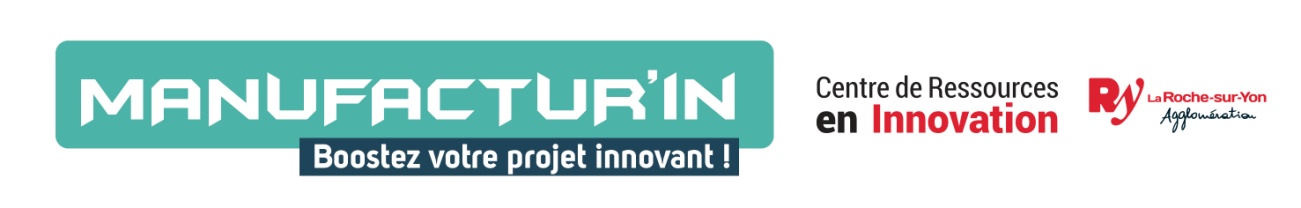 MARCHé
Quels sont les clients visés par votre innovation ? (typologie)
Que représente ce marché ? (taille) Si vous avez des données à ce stade.
Avez-vous identifié des concurrents ? Qui sont-ils ?
Quel est le potentiel économique de votre innovation (prix de vente, CA) ?
A remplir
7
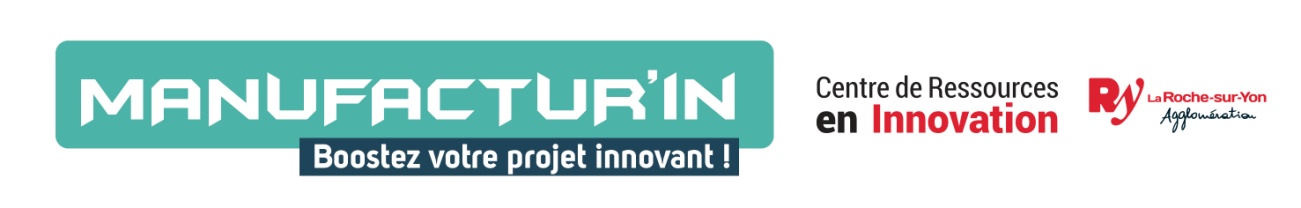 L’EQUIPE
Présentez les personnes impliquées dans le projet : leurs compétences, leurs expériences, leurs implications dans le projet.
Précisez le rôle de chacun dans le développement de ce projet.
Dans le cas d’une création de société : quel est l’apport financier disponible de chacun pour la future société ?
A remplir
8
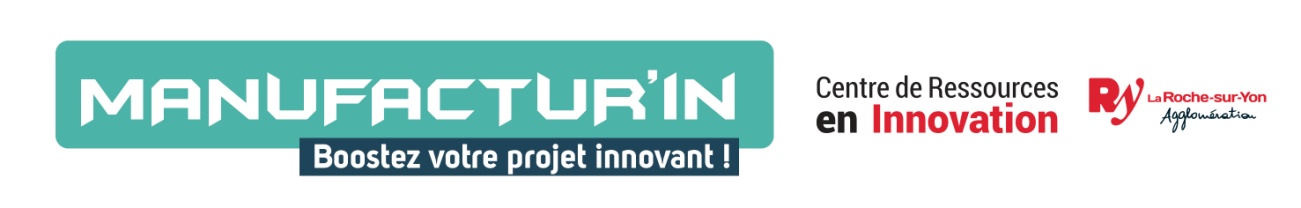 MOTIVATIONS
Pourquoi souhaitez-vous intégrer le programme MANUFACTUR’IN. 
Quels sont vos besoins et attentes ?
Dans le cadre d’une création de société, ou du développement de nouvelles activités sur le territoire de La Roche-sur-Yon Agglomération, pourquoi avez-vous choisi la Vendée et La Roche-sur-Yon Agglomération ? (hors entreprise déjà implantée sur le territoire)
A remplir
9
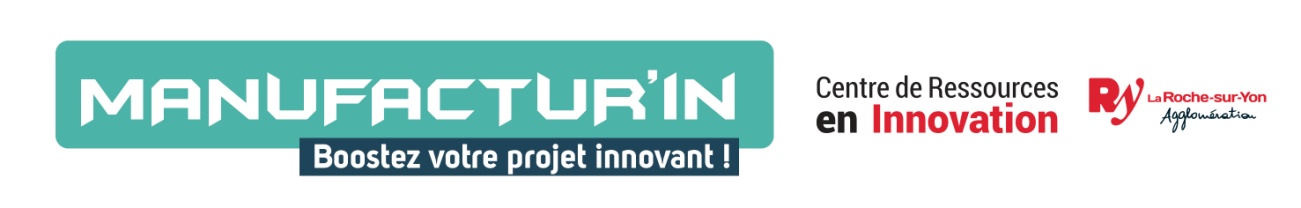 CONTACT
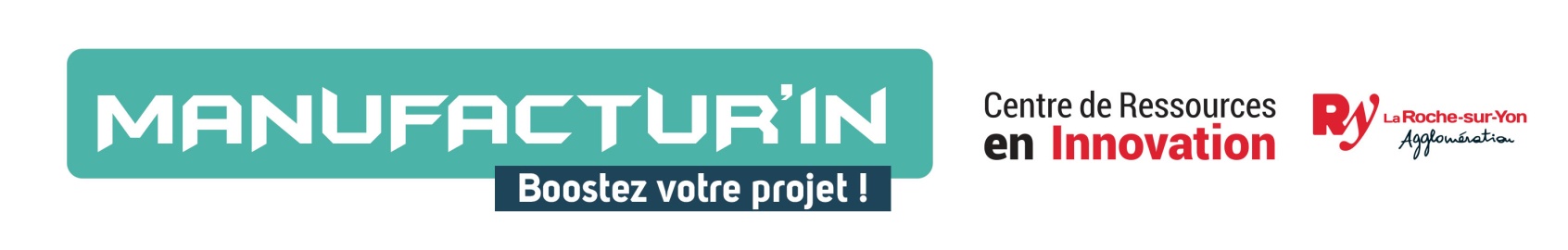 Une questions ?

Dépôt des candidature par e-mail avant le 30 juin 12h
Stéphanie ARNOUX-PERROTIN
Responsable du Centre de Ressources en Innovation de LRSYA
ORYON
02 51 37 16 37
arnoux.s@oryon.fr 
www.manufactur-in.fr
#manufacturin
10